This TimeLecture Outline – ISAs
Write 3AC code for the following program
int v(int a, int b){
    if (a > 1){
        if (b < 3){
            return a + b;
        }
    }
}
1
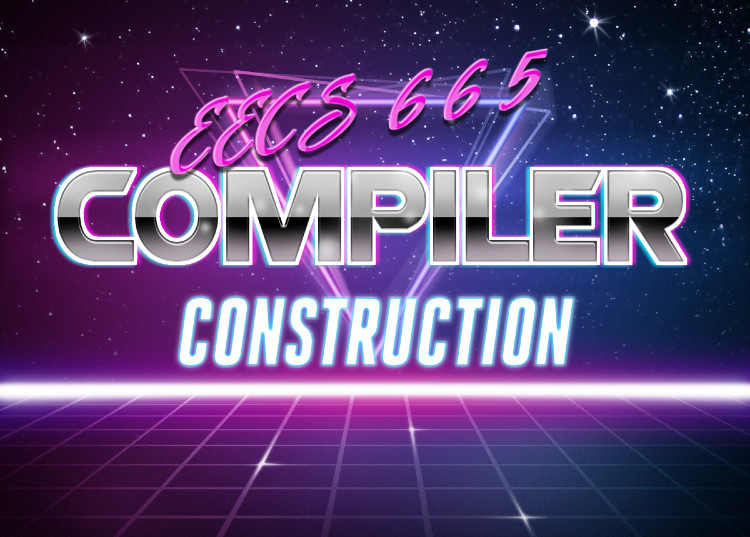 Last TimeLecture Review - Runtimes
Drew Davidson | University of Kansas
Runtimes
Runtime Environments
   Tradeoff between what’s done
   dynamically vs statically
Hardware Intuition
   Memory is a big 1D array
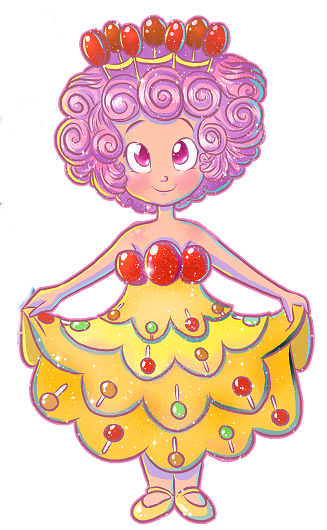 Runtime
Environments
Instruction Set Architectures
You Should Know
Different runtime environment types
Advantages/Disadvantages
Compiling vs Interpreting
2
Last TimeLecture Review - Runtimes
Runtimes
Runtime Environments
   Tradeoff between what’s done
   dynamically vs statically
Hardware Intuition
   Memory is a big 1D array
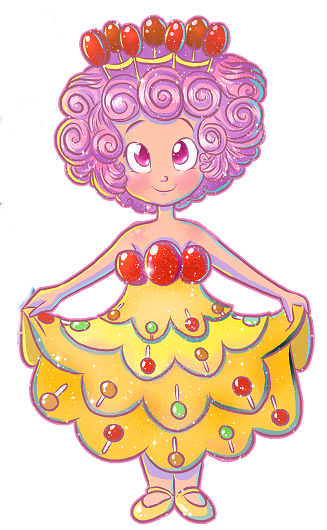 You Should Know
Different runtime environment types
Advantages/Disadvantages
Compiling vs Interpreting
Runtime
Environments
3
This TimeLecture Outline – ISAs
Instruction-Set Architectures
Introduction
What an ISA does
Our target ISA: x64
Writing x64
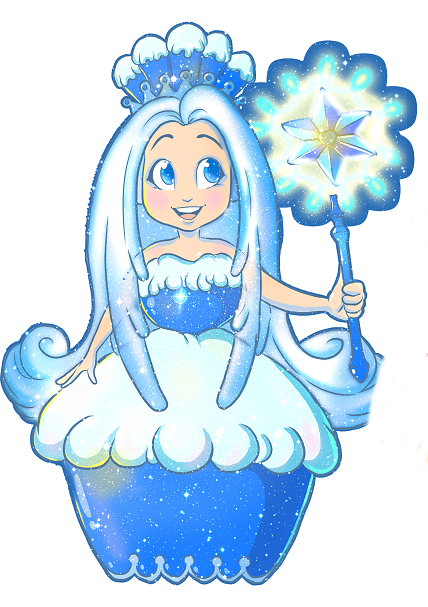 Architecture
4
Hardware CapabilitiesISAs -  Intro
Computers can store binary sequences in memory
An entire program thus needs to be mapped to binary sequences
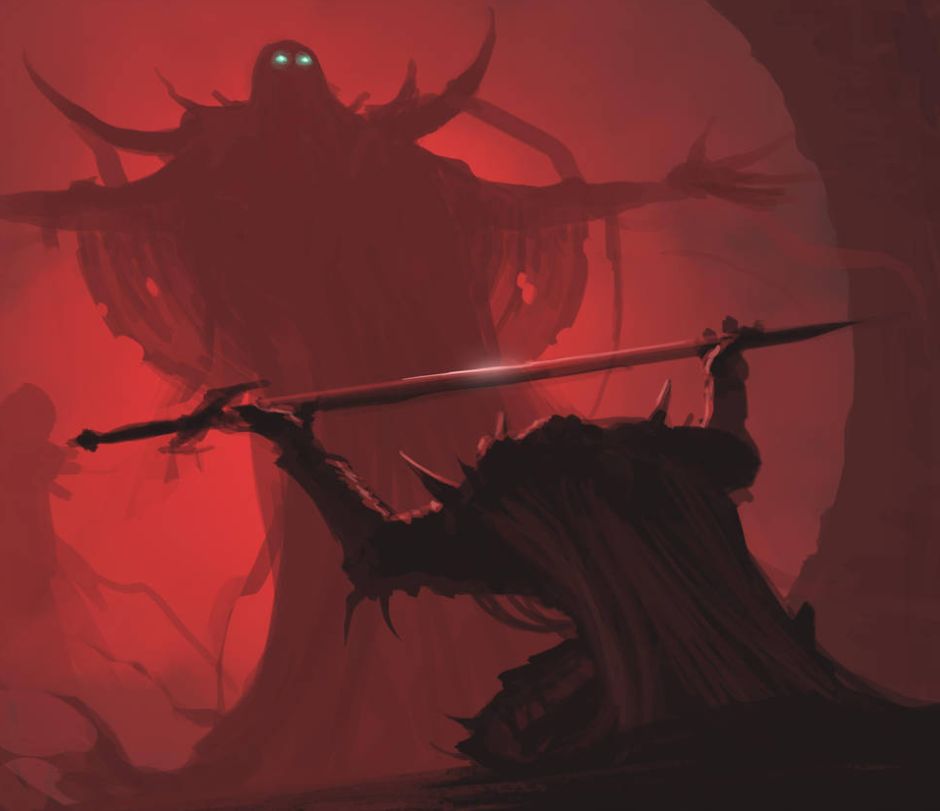 Computer
Scientists
0s and 1s
Electrical 
Engineers
5
W.Y.S.I.N.W.Y.XISAs - Introduction
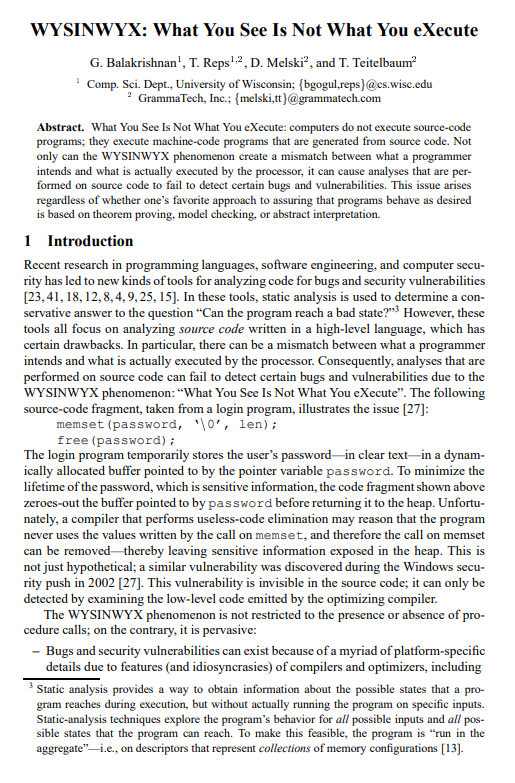 What You See (in source code) Is Not What You eXecute
Many of our abstractions lack explicit representation in machine code
6
Hardware Generally Has…ISAs - Introduction
Limited number of very fast registers with which to do computation
Comparatively large region of memory to hold data
Some basic instructions from which to build more complex behaviors
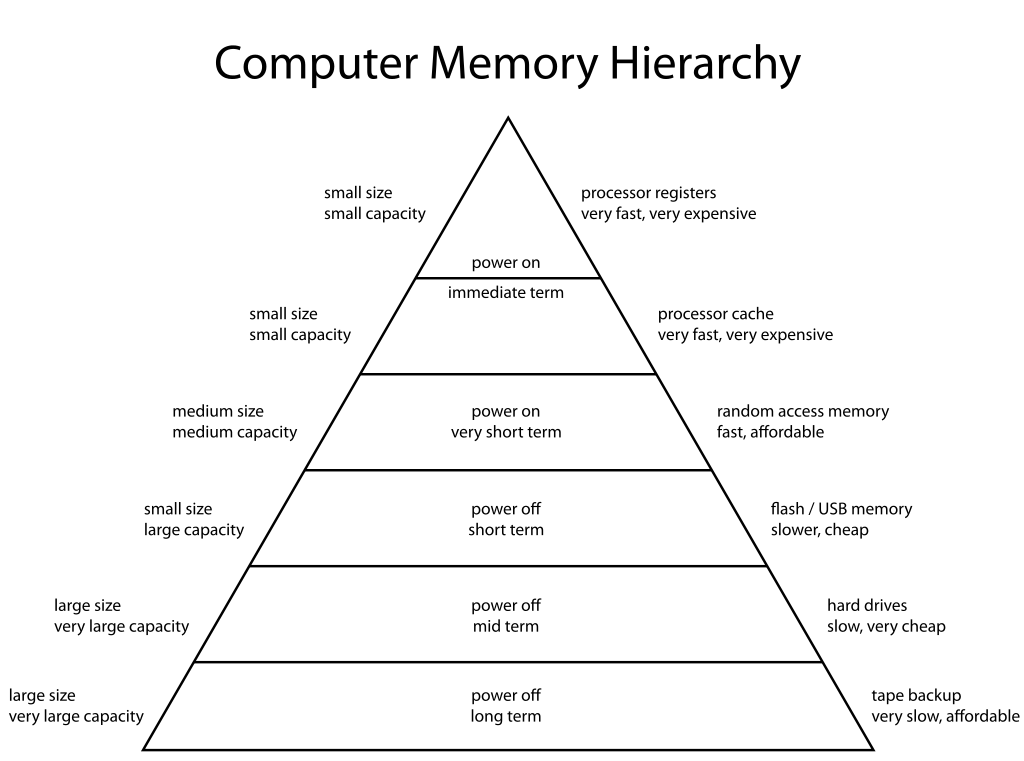 7
Missing Abstractions of Machine CodeISAs - Introduction
Loops
Expressions
Variables
Scope
Functions
Opcodes
Registers
Byte-addressable 
      memory
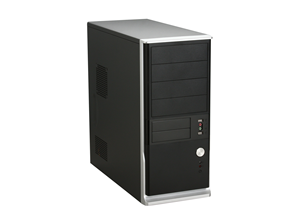 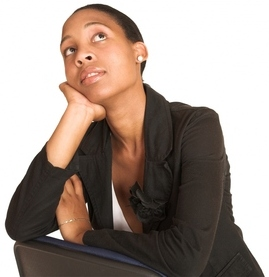 8
Programs as Numeric SequencesISAs - Introduction
We gotta encode the whole dang program into a 1D-array!
Encode data as binary sequences
Encode instructions as binary sequences
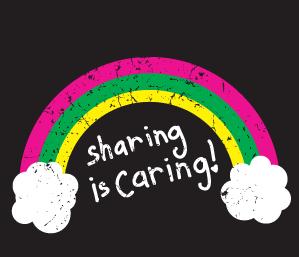 Need to use the 
same space for
many things
Address
Address
Address
Address
Address
Address
Address
Address
Address
Address
Address
0x0000
0x000A
0x0009
0x0008
0x0006
0x0007
0x0005
0x0004
0x0003
0x0002
0x0001
0x07
0x03
0x00
0x01
0x44
0x00
0x44
0x03
0x01
0x00
0x02
9
Memory: IntuitionISAs – Hardware Features
Cells have a (numeric) address and hold (numeric) value
We can think of program memory as a big ol’ 1D-array



Data access is like indexing into that array
Address
Address
Address
Address
Address
Address
Address
0x0000
0x0006
0x0005
0x0004
0x0003
0x0002
0x0001
0x2
0x6
0x3
0x5
0x2
0x4
0x4
a
b
[a] :=  [b]
memory[a]
memory[b]
assume a takes up address 0x0001
assume b takes up address 0x0005
Address
Address
Address
Address
Address
Address
Address
0x0000
0x0006
0x0005
0x0004
0x0003
0x0002
0x0001
0x2
0x6
0x3
0x5
0x2
0x3
0x4
10
a
b
Registers: IntuitionISAs – Hardware Features
Specialized, super-fast circuitry
Computation must be done on registers
Memory: “data at rest”
Registers: “data in flight”
Corresponding Hardware tasks
3AC code
[a] := [b] + [c]
Get operand 1 into a register
Get operand 2 into another register
Sum the two registers to a destination register
Store destination register back to memory
Address
Address
Address
Address
Address
Address
Address
Address
Address
Address
Address
0x0000
0x000A
0x0009
0x0008
0x0006
0x0007
0x0005
0x0004
0x0003
0x0002
0x0001
0x07
0x03
0x00
0x01
0x44
0x00
0x44
0x03
0x01
0x00
0x02
11
This TimeLecture Outline – ISA Hardware Features
Instruction-Set Architectures
Introduction
What an ISA does
Our target ISA: x64
Writing x64
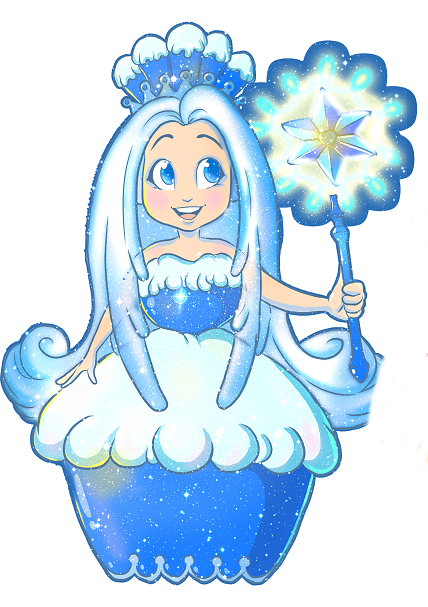 Architecture
12
Processors Conform to ISAs ISAs – Hardware Features
Upon encountering a byte sequence an ISA-conformant “knows” how to interpret the sequence
Still has some flexibility on how to execute it, specified via the microarchitecture
You’re speakin’ my language!
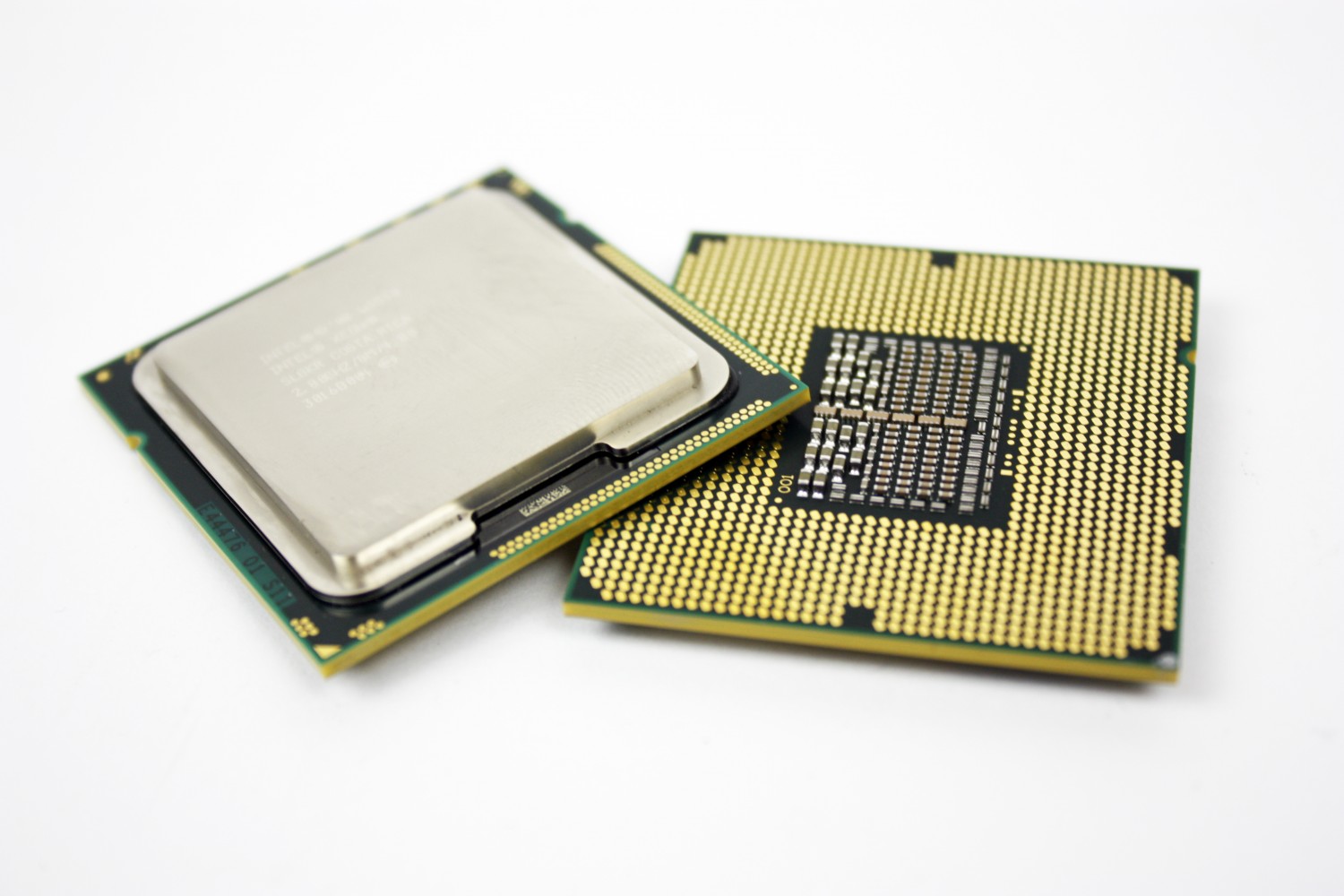 13
The ISA ContractISAs - Intro
An ISA specifies
How data is encoded


Instructions that can transform data

Opcodes for how instructions are encoded

Program state
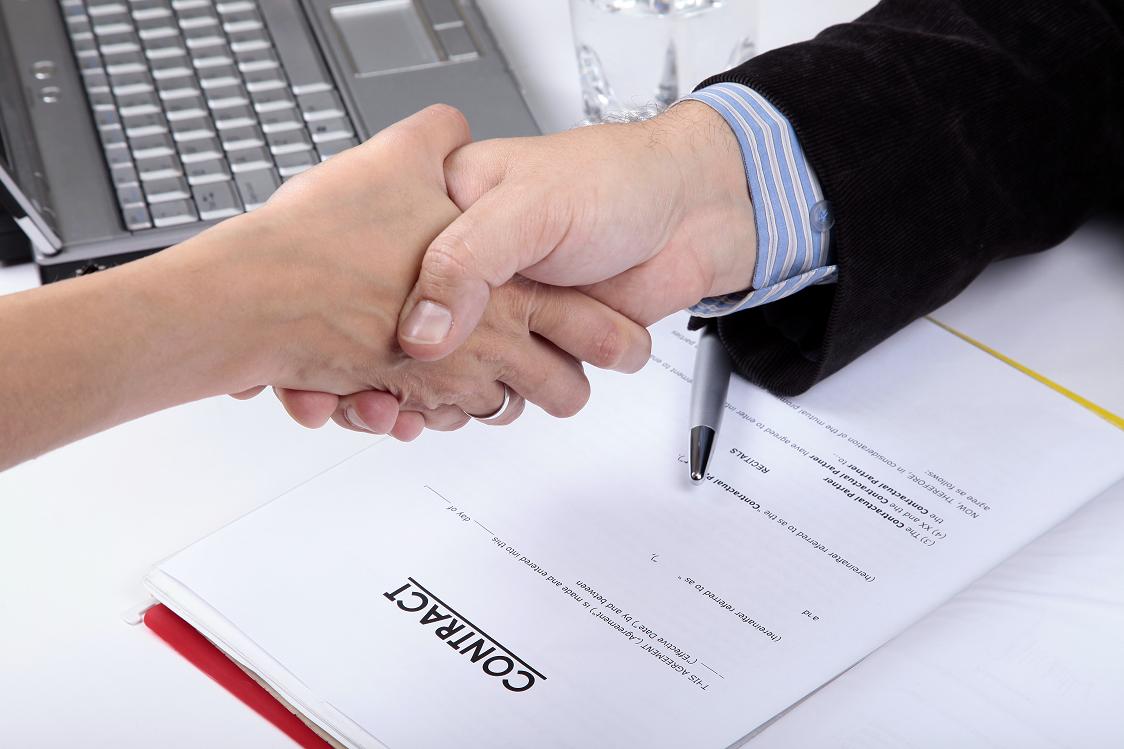 Software
Hardware
ISA: A contract of hardware aspects
14
Instruction Set ArchitecturesISAs - Intro
Hypothetical ISA
An ISA specifies
How data is encoded


Instructions that can transform data

Opcodes for how instructions are encoded

Program state
-2 is encoded as 1110
-1 is encoded as 1111
8 is encoded as 1000
12 is encoded as 1100
The INC_ADDR <X> instruction
increments the value at 
memory address <X>
INC_ADDR 8 is encoded as 1010
Next instruction to execute 
is stored in register I
15
Completely Hypothetical ISA ExampleISAs - Intro
-2 is encoded as 1110
-1 is encoded as 1111
8 is encoded as 1000
12 is encoded as 1100
The INC_ADDR <X>
increments the value at 
memory address <X>
Next instruction 
to execute 
stored in Register K
INC_ADDR 8
encoded as 
1010
Fetch: the instruction at address 12
1100
Register K:
Address
Address
Address
Address
Address
Address
Address
Address
Address
Address
Address
Address
0x8
0xE
0x13
0xF
0x14
0xD
0x12
0xC
0x10
0xB
0xA
0x9
…
…
1
1
1
1
1
0
0
0
1
0
0
1
1
1
1
1
Decode: the 4-bit instruction at address 12 is INC_ADDR 8
Execute: the value at
address 8 is -2
16
More Realistic EncodingsISAs - Intro
The previous ISA uses unrealistic encodings
Let’s consider some more likely choices
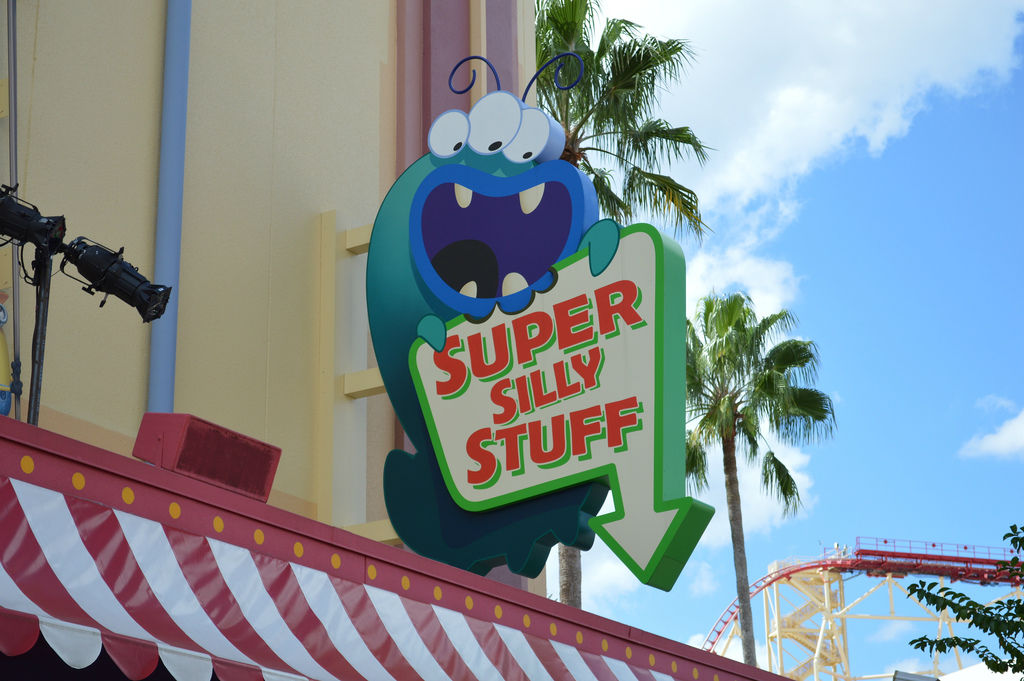 17
Encoding Data: Granularity of AccessISAs - Intro
How “big” is a memory cell?
Let’s say we’re storing the byte 0x61 = 01100001
Bit-addressable
Byte-addressable
Address
Address
Address
Address
Address
Address
Address
Address
Address
Address
Address
Address
Address
Address
Address
Address
Address
Address
Address
Address
Address
Address
0x0000
0x0000
0x000A
0x000A
0x0009
0x0009
0x0008
0x0008
0x0006
0x0006
0x0007
0x0007
0x0005
0x0005
0x0004
0x0004
0x0003
0x0003
0x0002
0x0002
0x0001
0x0001
Could even go bigger? 
But why (and why not)?
0
0x07
0x03
0x00
0
0x01
0
0
0x44
0
0x00
0
0x44
0
0x03
1
0x01
1
0
0x00
0x02
0
18
Data EncodingsISAs - Intro
You should already know the basic idea here
Type dictates numeric representation
Devote a certain size (in bits) to representation
Use binary hardware to store the numeric value
Bit Sequence (binary)
0100 0011
0100 1111
0100 1100
0100 1111
Byte Sequence (Hex)
0x4F
0x4F
0x4C
0x43
ASCII Value: char type (8 bits, i.e. 1 byte)
‘C’
‘O’
‘O’
‘L’
Integer Value: int32 type (32 bits, i.e. 4 bytes)
0x434F4F41
1,129,271,105‬
19
Convention: Memory RegionsISAs - Intro
Portions of memory “zoned” by purpose
Simplest form:
Code region
Data region
The rest is free space
Memory
Address
Address
Address
Address
Address
Address
Address
Address
Address
Address
Address
0x000A
0x0009
0x0008
0x0006
0x0007
0x0005
0x0004
0x0003
0x0002
0x0001
0x0000
data
code
free
20
Data Sub-RegionsISAs - Intro
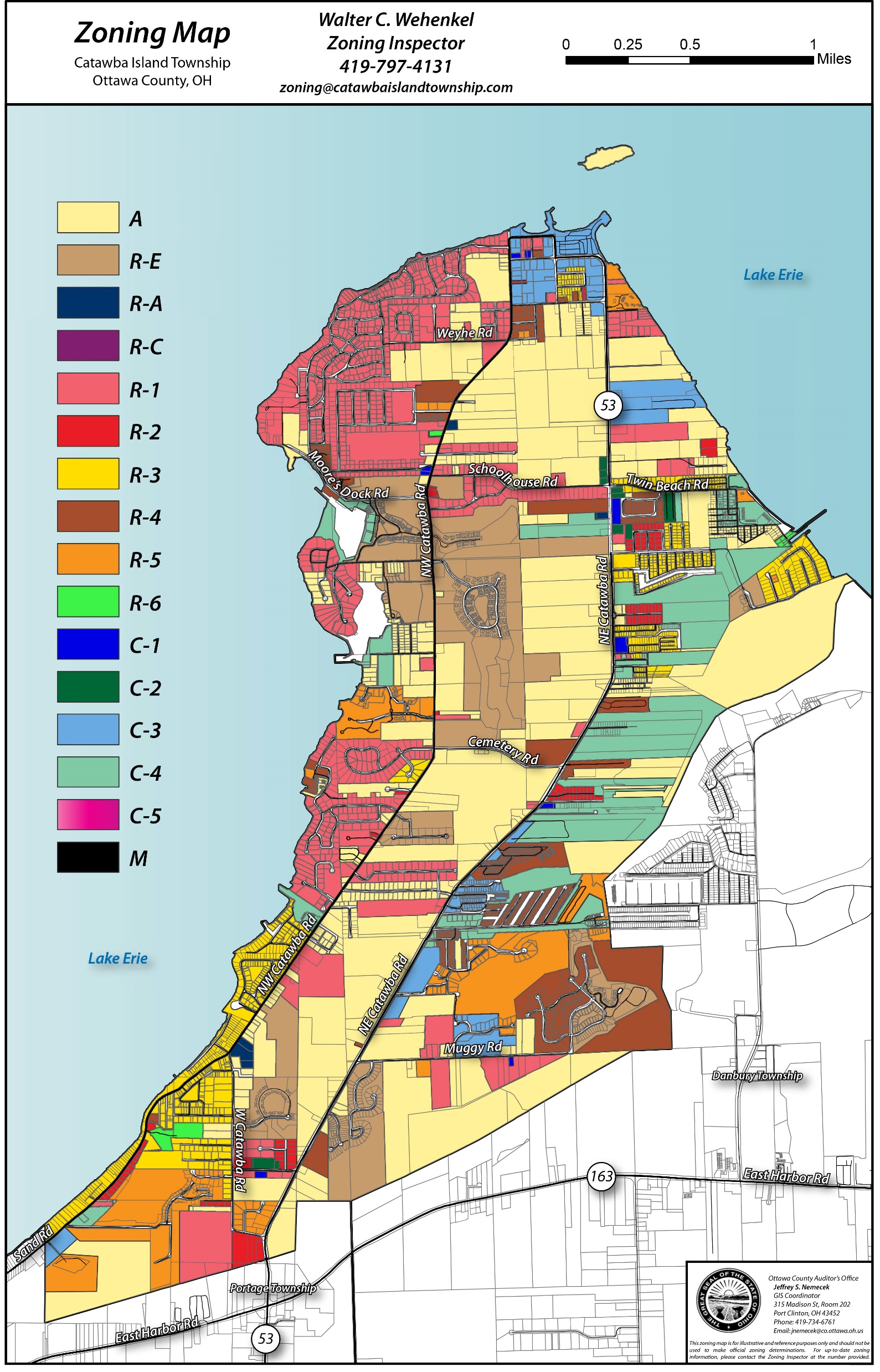 Further break up data region for different kinds of data
Global variables
Local variables
Objects
21
This TimeLecture Outline – About x64
Instruction-Set Architectures
Introduction
What an ISA does
Our target ISA: x64
Writing x64
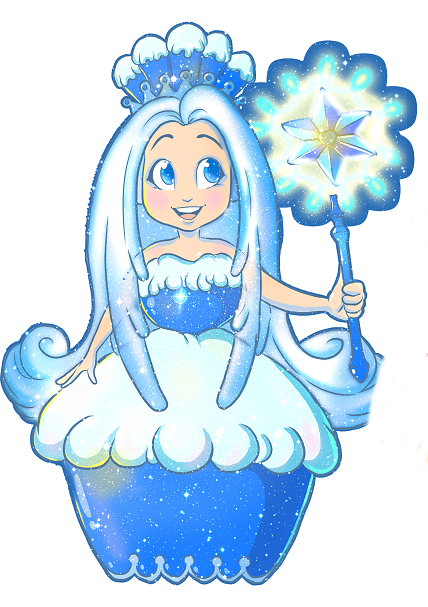 Architecture
22
Our ISA: x64Lecture Outline – About x64
Probably the most popular architecture in modern use
Almost certainly what your computer is running 
Definitely what the cycle servers are running
23
x86 and x64: A Reputation for DifficultyLecture Outline – About x64
Highly complex instruction set
~1000 different instructions via the most conservative count*
Some instructions context-sensitive (i.e. work differently based on preceding instructions)
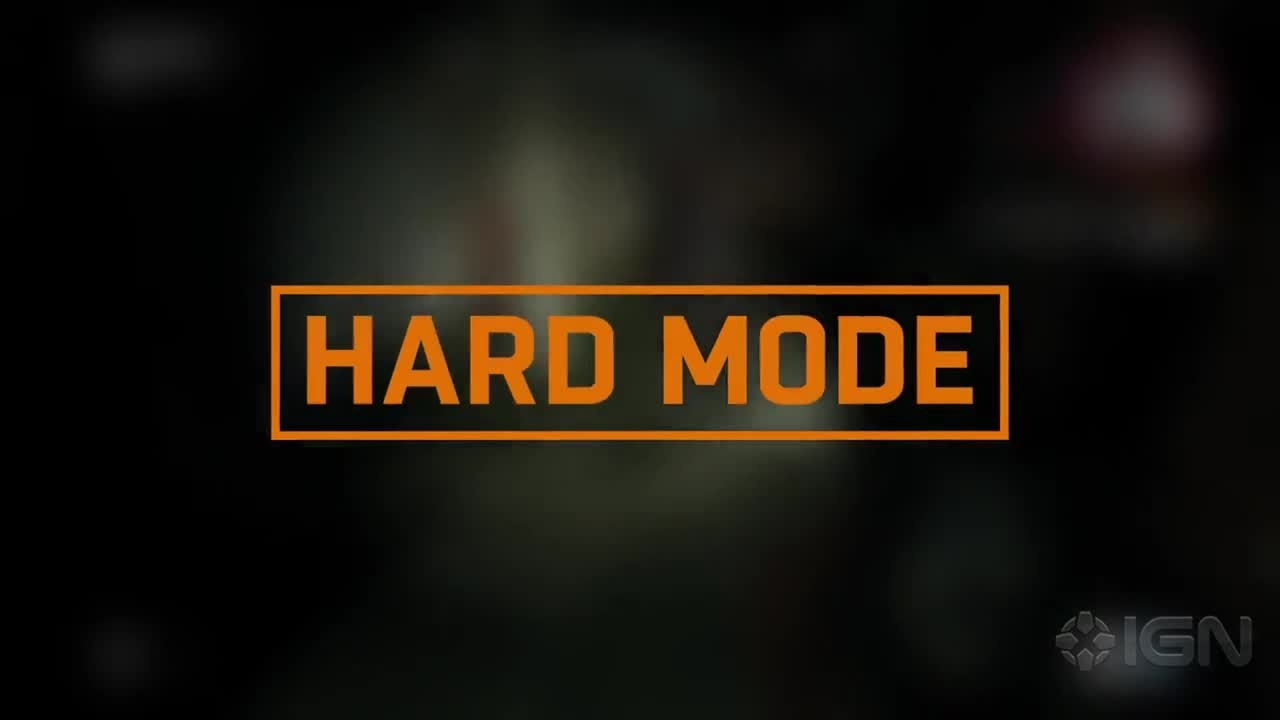 *that we don’t have a canonical 
  instruction count
  is already a pretty bad sign
24
x64 RegistersLecture Outline – About x64
Can be used in 
Instruction opcodes
Cannot be used in 
instruction opcodes
25
x64 Register CompatibilityLecture Outline – About x64
Register #0 – the “A” register
byte 8
byte 7
byte 6
byte 5
byte 4
byte 3
byte 2
byte 1
64
rax
32
eax
16
ax
ah
al
8
26
This TimeLecture Outline – Writing x64
Instruction-Set Architectures
Introduction
What an ISA does
Our target ISA: x64
Writing x64
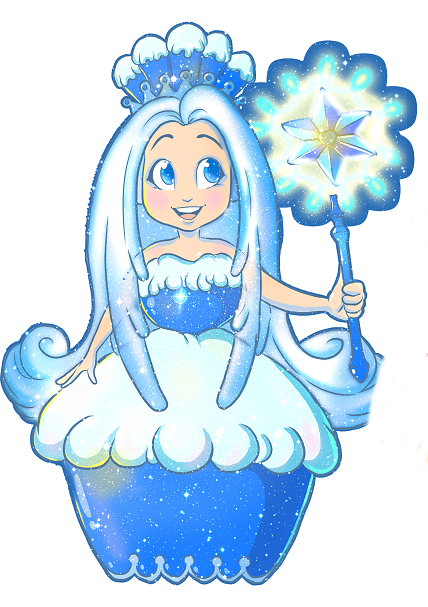 Architecture
27
Stepping Back From BinaryLecture Outline –Writing x64
Dealing with binary directly is tedious and error-prone
Laying out code / data is super difficult to do manually
Remembering the binary opcode sequence for every instruction is difficult
Fortunately, we don’t have to do that
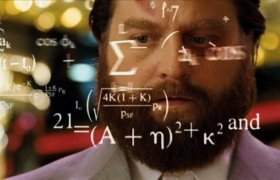 28
The AssemblerLecture Outline –Writing x64
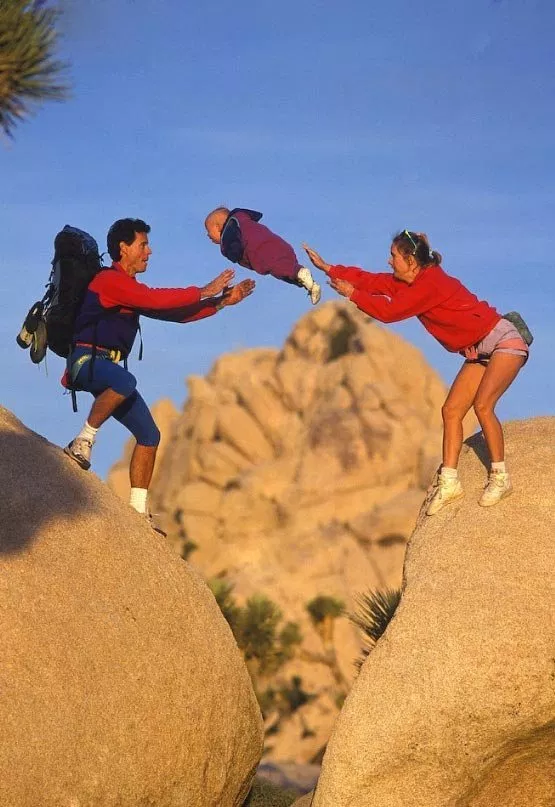 Write low-level textual mnemonics (assembly code)  
Assembly code isn’t directly executable
Nearly 1-1 with the binary encoding
Different assemblers, different syntax
Assembler
Compiler
Code
29
ASM Instruction SyntaxLecture Outline –Writing x64
As with everything x86-related, it’s complicated
We’ll use the AT&T Syntax:
<opcode><sizesuffix> <src operand(s)> <dst operand>
Immediates (i.e. constant values) prefixed by $  
Registers prefixed by %
Memory lookup (i.e. dereference) in parens
movq $5, (%rax)
mov the 64-bit value 5 into the 64-bit
memory address specified by register rax
30
DirectivesLecture Outline –Writing x64
Indicates a command to the assembler
Layout, program entrypoint, etc.
Example:
.globl X
Indicates that symbol X is visible outside of the file
31
Segment DirectivesLecture Outline –Writing x64
.text
Lay out items in the user text segment
.data
Lay out items in the data segment
Instructions go here
Globals go here
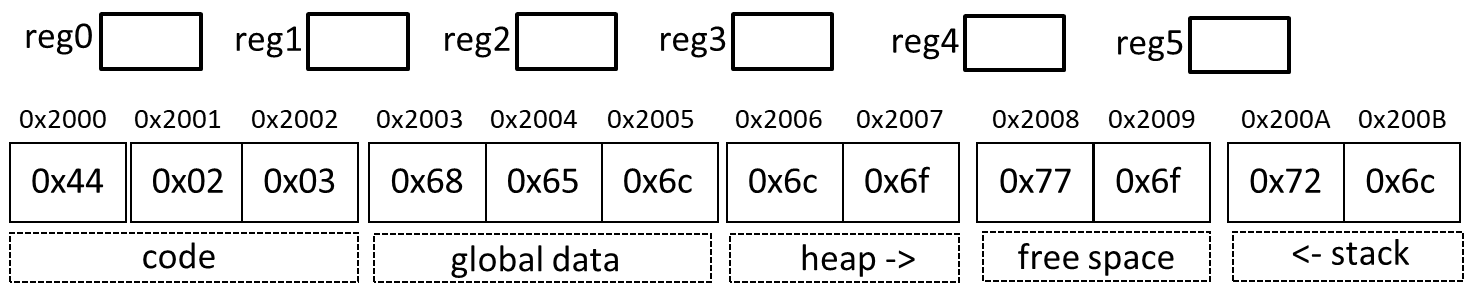 32
LabelsLecture Outline –Writing x64
The assembler allows us to specify “placeholder” addresses that will be used later
Translated to “real” addresses by a utility called the linker
Valid for both data and code locations
jmp  LBL1
…
LBL1: movq $5 (%rax)
jmp 0x12d34a5678a
33
System CallsLecture Outline –Writing x64
To interact outside program memory, need the help of the OS
syscall
%rax     # Which system call (60 is exit)
%rdi     # Set syscall arg – (exit takes the return code)
34
Time to put it all together!Lecture Outline –Writing x64
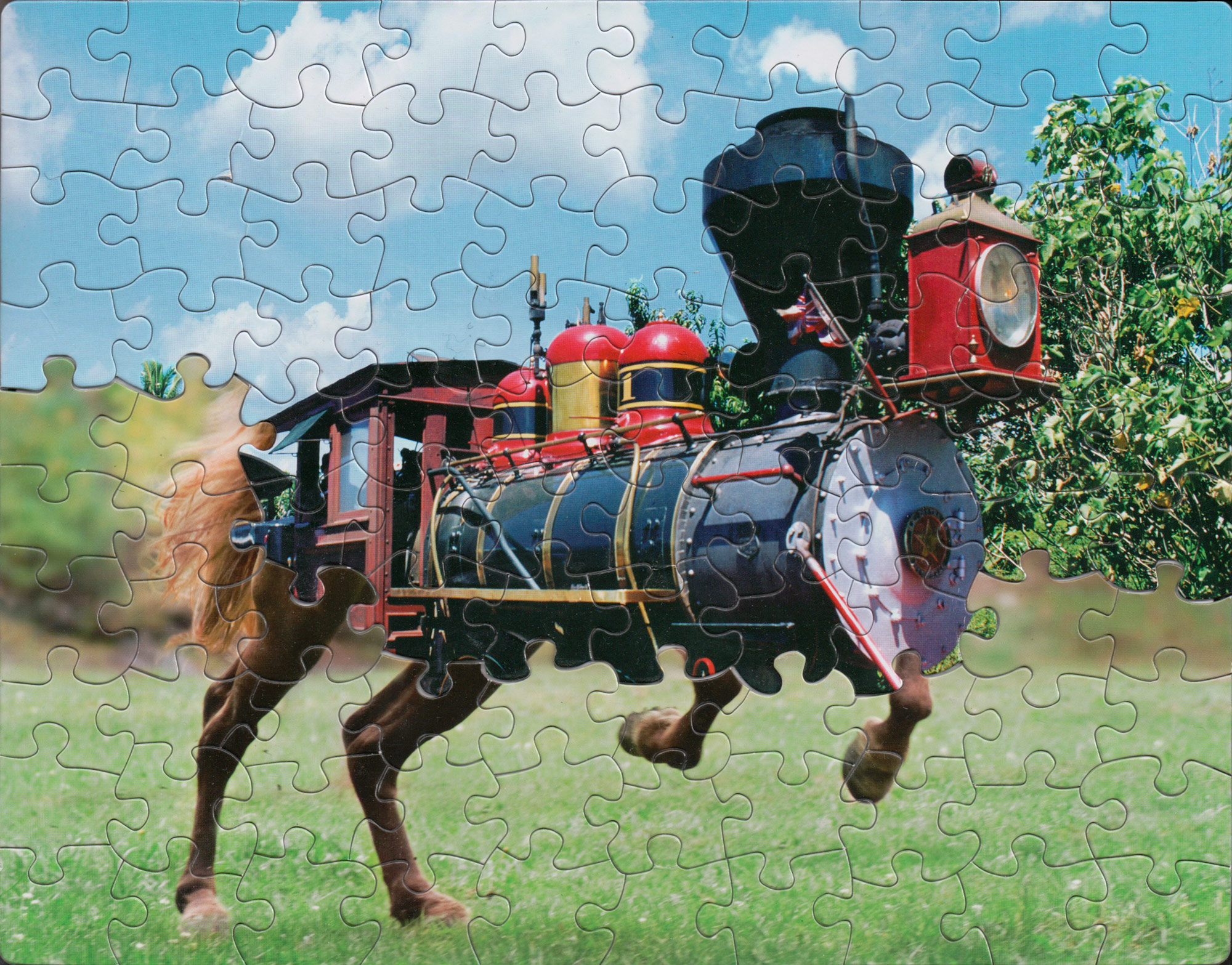 Photo Credit: Tim Klein - https://puzzlemontage.crevado.com
35
A Complete ProgramLecture Outline –Writing x64
.text
.globl _start                                                                                                            _start:                                                                                                                          	movq $60, %rax     # Choose syscall exit                                                                                 	movq $4, %rdi      # Set syscall arg - return code
	syscall
36
Actually Running a ProgramLecture Outline –Writing x64
Invoking the assembler and linker
as –o start.o start.s
ld start.o –o prog
./prog
echo $?
37
SummaryISAs
ISAs
Provide an interface from software to hardware
We’ll target assembly code, assembler will take it from there
X64
A popular architecture
We’ve covered the basic instruction format and a simple program
Next TimeISAs
We’ll dive into more details about X64